Cloud Marketing Strategy
Atabak Afshar

ISM 158
Vendors and Channel Partner Marketing Scenario
Cut resources to lesser-performing partners
Small portion of partners generate most of Revenue
Losing their sales result in losing market
New competitor make it harder to tap into new sales
Pie Chart Example for a vendor
Cloud Marketing Strategy
use limited budgets to help both ends of the channel reach the end
will limit competitor encroachment and allow for capture of market share
marketers with the largest channel presence will be able to come in and capture larger portion of the market
What is Cloud Marketing ?
Traditional Marketing + Software as a Service

supported by a third party
Current Practice Vs Cloud Marketing
Vendor provides Partner Portal access
Vendor updates their end
Partners need to get the information and placed it to their website
not all Partners have a Web developer on hand.
By the time content actually reaches VAR websites, it may already be outdated
Current Practice Vs Cloud Marketing
With Cloud Marketing Strategy each Partner
Have custom console tailored to their specific relationship with the vendor
select which bits of information they want to appear on their websites and it appears there automatically
Effective time to market: zero

Who can offer such solution ??
Cloud Marketing Strategy
The SharedVue Platform is the base for all our Cloud Marketing solutions. It comes standard with advanced metrics and analytics making it easy for you to monitor marketing efforts across the entire partner channel
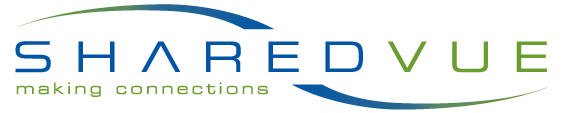 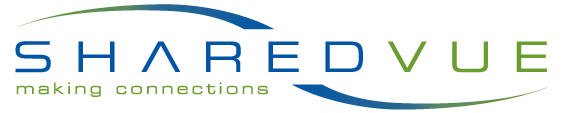 Syndic8 provides a direct pipeline from a cloud server, containing product content, to the websites of dealers, channel distributors, retail locations or B2B locations. With a minimum of time and hassle, content is seamlessly and automatically updated on a regular basis—across the entire partner channel. By accessing convenient admin and partner consoles, channel marketers and their partners can choose what prepackaged content appears on partners' sites and can “customize” it easily, at any time to reflect their focus
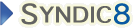 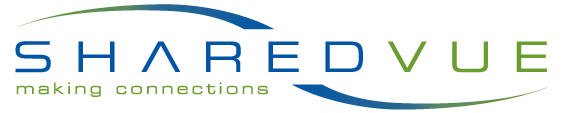 Communic8 allows companies with partner channels to effectively promote products and services through the channel with well-developed, targeted marketing campaigns. With Commuic8, product managers have more control over the appearance, branding, and overall effectiveness of channel partners' marketing campaigns by controlling the quality of partners’ efforts. Partners are given a centralized location customized with their brand to help promote products and services without having to devote a lot of time on developing marketing materials.
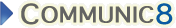 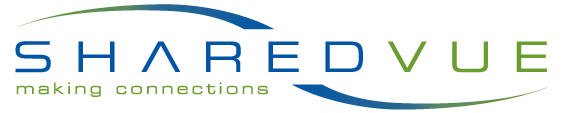 When you implement SharedVue products, Facilit8 will assist your company with organizing the program around your corporate structure and managing the program. The Facilit8 team will be hands on:
Developing Web content to generate leads on partner websites
Creating automated marketing campaigns for partners
Educating partners on how to be better marketers for your company
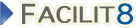 Benefits for Enterprise &Channel Partners
Increase Sales
Decrease Operation Costs
Implement Marketing Campaigns
Save Money and Time
Establish Seamless Communication
Maintain Consistent Messaging
Eliminate Competitor Encroachment
List of Companies using SharedVue Cloud Marketing Strategy
Platinum Systems, Inc
Perivue Networks
Innonet, LLC
Cyberian Technologies
TelcoCapital Systems
Fulcrum Group
Data America
Iron-Tree Data Networks
Resources
http://sharedvue.com
http://www.goarticles.com/cgi-bin/showa.cgi?C=1338258&D=P
http://www.cloudmarketing.org/
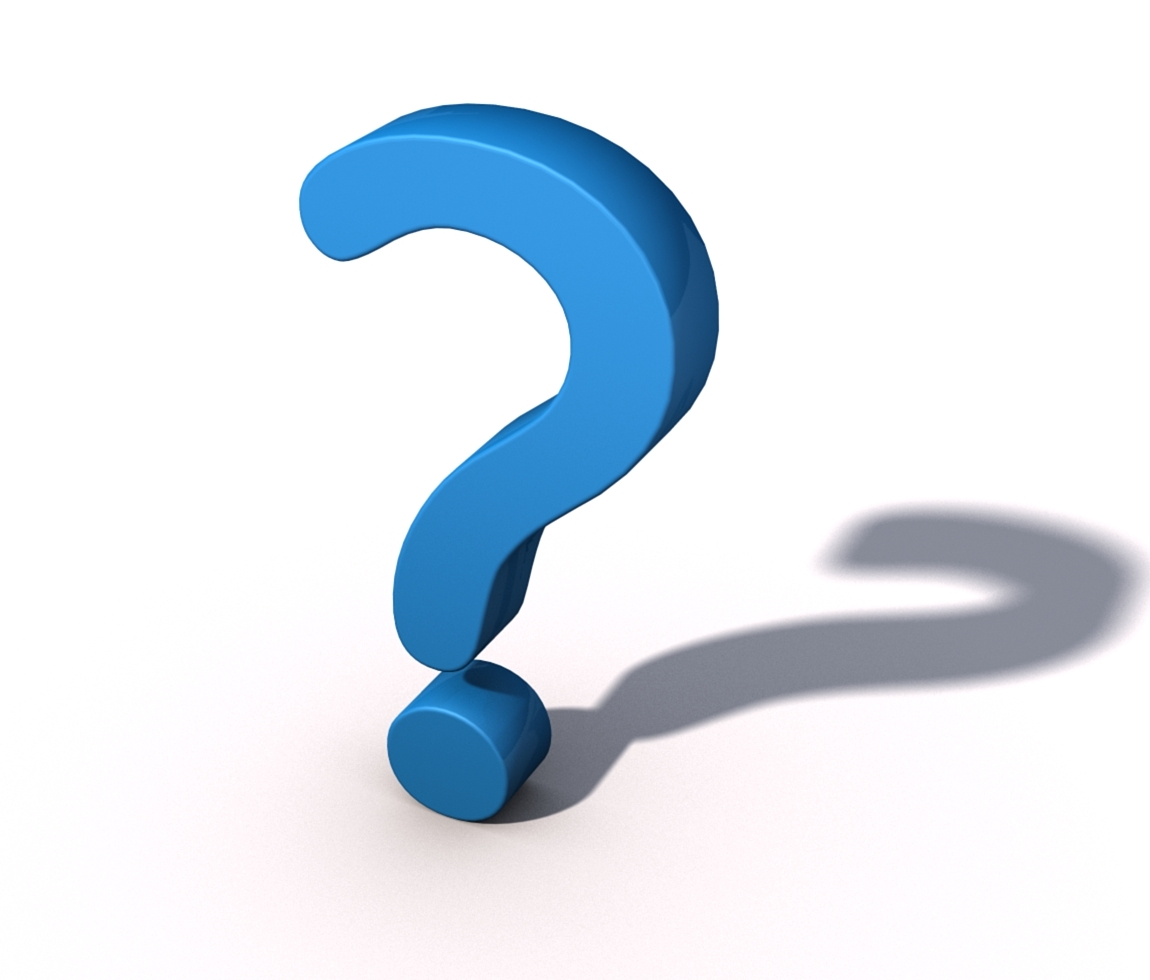